HOMEWORK 9
PhD Course
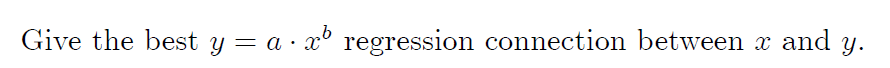